Pacific Regional Training on EU Budget support and blending modalities24-28 October 2016
Module 2
BS Operations in the Pacific
[Speaker Notes: This presentation covers chapters 2 and section 5.1. of the BS Guidelines]
Financial implementation: a better spread of disbursements throughout the year …
[Speaker Notes: Role of BSSC:  strategic guidance, continuous policy steering at senior management level, better policy coherence across countries and regions, focus on risk management, risk mitigation mechanisms and policy dialogue.
BSSC has increased our internal governance and has treated complex cases, such as Ghana (non-disbursement due to persisting macro-economic and budgetary imbalances), Uganda (human rights issues due to discriminatory legislation) or Guyana (Money-Laundering).]
… and faster disbursements
RMF- Risk categories
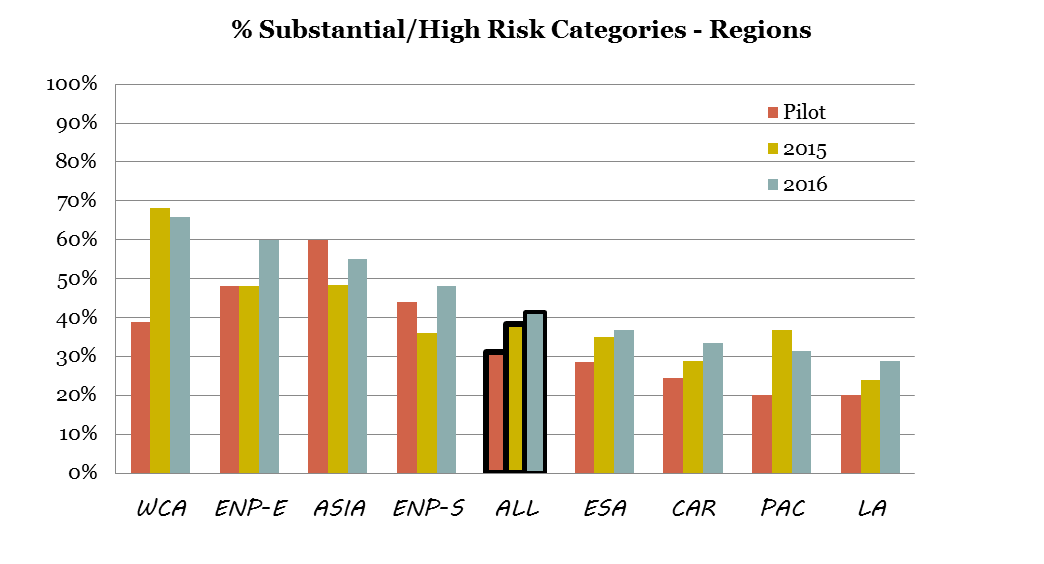 Distribution of substantial/high risk categories: All regions and Pacific
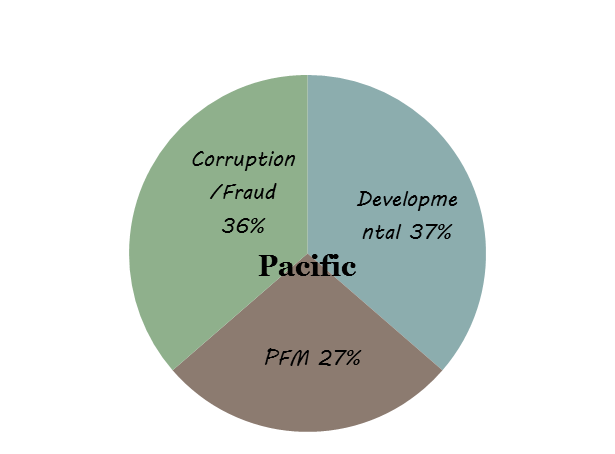 Assessing eligibility criteria for OCTs
Use of the Risk Management Framework when risks are low and moderate

Analysis by Commission in consultation with 	MS covering macro-economic risks, 	developmental risks, public finance management risks, corruption and fraud

Political risk analysis excluded
Assessing eligibility criteria for OCTs
When risks are substantial and/or high: eligibility assessed in accordance with guidelines and annexes 3, 4, 5 and 6.

A relevant and credible sector policy remains essential.